CHAPTER 3
Relational data base
INTRODUCTION
Questions to be addressed in this chapter:

How are databases different than file-based systems?
Why  databases are important and what is their advantage?
What is the difference between logical and physical views of a database?
What are the fundamental concepts of database systems such as DBMS, schemas, the data dictionary, and DBMS languages?
What is a relational database, and how does it organize data?
How are tables structured to properly store data in a relational database?
INTRODUCTION
Relational databases are used for most modern integrated AISs.
They are the most popular type of database used for transaction processing.
In this chapter, we’ll define the concept of a database and relational data base.
FILE VS. DATABASES
Let’s examine some basic principles about how data are stored in computer systems.
An entity is anything about which the organization wishes to store data.  At your college or university, one entity would be the student.
FILE VS. DATABASES
Information about the attributes of an entity (e.g., the student’s ID number and birth date) are stored in fields. A field is the physical space where an attribute is stored.
FILE VS. DATABASES
All the fields containing data about one entity (e.g., one student) form a record.
The example below shows the record for Abebe Chine.
FILE VS. DATABASES
A set of all related records forms a file (e.g., the student file).
If this university only had three students and five fields for each student, then the entire file would be depicted below.
FILE VS. DATABASES
A master file is a file that stores cumulative information about an organization’s entities.

A set of interrelated, centrally coordinated files forms a database.
Student
File
Class
File
Advisor
File
FILE VS. DATABASES
Database systems were developed to address the problems associated with the proliferation of master files.
For years, each time  when a new information need arose, companies created new files and programs.
The result:  a significant increase in the number of master files.
FILE VS. DATABASES
This proliferation of master files created problems:
Often the same information was stored in multiple master files.
Made it more difficult to effectively integrate data and obtain an organization-wide view of the data.
Also, the same information may not have been consistent between files.
e.g. If a student changed his phone number, it may have been updated in one master file but not another.
Master File 1
Fact A
Fact B
Fact C
Enrollment
Program
Master File 2
Fact A
Fact D
Fact F
Fin. Aid
Program
Master File 3
Fact A
Fact B
Fact F
Grades
Program
FILE VS. DATABASES
Database
Fact A     Fact B
Fact C     Fact D
Fact E     Fact F
Database systems were developed to address the above stated  problems
Database
Management
System
Enrollment
Program
Fin. Aid
Program
Grades
Program
FILE VS. DATABASES
Database
Fact A     Fact B
Fact C     Fact D
Fact E     Fact F
The database approach treats data as an organizational resource that should be used by entire organization and managed for the entire organization, 
Data is not just a particular department.
A database management system (DBMS) serves as the interface between the database and the various application programs.
Database
Management
System
Enrollment
Program
Fin. Aid
Program
Grades
Program
FILE VS. DATABASES
Database
Fact A     Fact B
Fact C     Fact D
Fact E     Fact F
The combination of the database, the DBMS, and the application programs that access the database is referred to as the database system.
Database
Management
System
Enrollment
Program
Fin. Aid
Program
Grades
Program
FILE VS. DATABASES
Database
Fact A     Fact B
Fact C     Fact D
Fact E     Fact F
The person responsible for the database is the database administrator.
As technology improves, many large companies are developing very large databases called data warehouses.
Database
Management
System
Enrollment
Program
Fin. Aid
Program
Grades
Program
IMPORTANCE AND ADVANTAGES OF DATABASE SYSTEMS
Database technology is every where.
Most new AISs implement a database approach.
Virtually all mainframe computer sites use database technology.
Use of databases with PCs is growing also.
IMPORTANCE AND ADVANTAGES OF DATABASE SYSTEMS
As accountants, you are likely to audit or work for companies that use database technology to store, process, and report accounting transactions.
Many accountants work directly with databases and will enter, process, and query databases.
Some will develop and evaluate internal controls necessary to ensure database integrity.
Others will be involved in the design and management of databases.
IMPORTANCE AND ADVANTAGES OF DATABASE SYSTEMS
Database technology provides the following benefits to organizations:
Data integration
Achieved by combining master files into larger pools of data accessible by many programs.
IMPORTANCE AND ADVANTAGES OF DATABASE SYSTEMS
Database technology provides the following benefits to organizations:
Data integration
Data sharing
It’s easier to share data that’s integrated.
IMPORTANCE AND ADVANTAGES OF DATABASE SYSTEMS
Database technology provides the following benefits to organizations:
Data integration
Data sharing
Reporting flexibility
Reports can be revised easily and generated as needed.
The database can easily be browsed to research problems or obtain detailed information.
IMPORTANCE AND ADVANTAGES OF DATABASE SYSTEMS
Database technology provides the following benefits to organizations:
Data integration
Data sharing
Reporting flexibility
Minimal data redundancy and inconsistencies
Because data items are usually stored only once.
IMPORTANCE AND ADVANTAGES OF DATABASE SYSTEMS
Database technology provides the following benefits to organizations:
Data integration
Data sharing
Reporting flexibility
Minimal data redundancy and inconsistencies
IMPORTANCE AND ADVANTAGES OF DATABASE SYSTEMS
Database technology provides the following benefits to organizations:
Data integration
Data sharing
Reporting flexibility
Minimal data redundancy and inconsistencies
Central management of data
Data management is more efficient because the database administrator is responsible for coordinating, controlling, and managing data.
IMPORTANCE AND ADVANTAGES OF DATABASE SYSTEMS
Database technology provides the following benefits to organizations:
Data integration
Data sharing
Reporting flexibility
Minimal data redundancy and inconsistencies
Central management of data
Cross-functional analysis
Relationships can be explicitly defined and used in the preparation of management reports.
EXAMPLE:  Relationship between selling costs and promotional campaigns.
DATABASE SYSTEMS
Logical and Physical Views of Data
   In file-oriented systems, programmers must know the physical location and layout of records used by a program.
They must reference the location, length, and format of every field they utilize.
When data is used from several files, this process becomes more complex.
DATABASE SYSTEMS
Database systems overcome this problem by separating the storage and use of data elements.
  Two separate views of the data are provided:
Logical view
How the user or programmer conceptually organizes and understands the data.
DATABASE SYSTEMS
Database systems overcome this problem by separating the storage and use of data elements.
Two separate views of the data are provided:
Logical view
Physical view
How and where the data are physically arranged and stored.
DATABASE SYSTEMS
Database systems overcome this problem by separating the storage and use of data elements.
Two separate views of the data are provided:
Logical view
Physical view
Separating these views facilitates application development, because programmers can focus on coding the logic and not be concerned with storage details.
Logical View—User B
Logical View—User A
Enrollment by Class
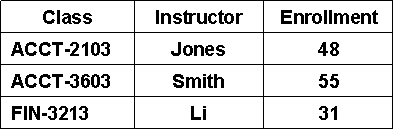 DBMS
The DBMS translates users’ logical views into instructions as to which data should be retrieved from the database.
Operating
System
Database
Logical View—User B
Logical View—User A
Enrollment by Class
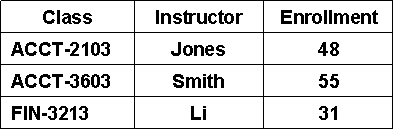 DBMS
The operating system translates DBMS requests into instructions to physically retrieve data from various disks.
Operating
System
Database
DATABASE SYSTEMS
The DBMS handles the link between the physical and logical views of the data.
Allows the user to access, query, and update data without reference to how or where it is physically stored.
The user only needs to define the logical data requirements.
DATABASE SYSTEMS
Separating the logical and physical views of data also means users can change their conceptualizations of the data relationships without making changes in the physical storage.
The database administrator can also change the physical storage of the data without affecting users or application programs.
DATABASE SYSTEMS
Schemas
A schema describes the logical structure of a database.
There are three levels of schema.
Conceptual level schema
The organization-wide view of the entire database—i.e., the big picture.
Lists all data elements and the relationships between them.
DATABASE SYSTEMS
Schemas
A schema describes the logical structure of a database.
There are three levels of schema.
Conceptual level schema
External level schema
A set of individual user views of portions of the database, i.e., how each user sees the portion of the system with which he interacts.
These individual views are referred to as subschema.
DATABASE SYSTEMS
Schemas
A schema describes the logical structure of a database.
There are three levels of schema.
Conceptual level schema
External level schema
Internal level schema
A low-level view of the database. Includes specific elements:
Record layouts
Definitions
Addresses
Indexes
DATABASE SYSTEMS
Accountants are frequently involved in developing conceptual- and external-level schema.
An employee’s access to data should be limited to the subschema of data that is relevant to the performance of his job.
DATABASE SYSTEMS
The Data Dictionary
A key component of a DBMS is the data dictionary.
Contains information about the structure of the database.
For each data element, there is a corresponding record in the data dictionary describing that element.
DATABASE SYSTEMS
Information provided for each element includes:
A description or explanation of the element.
The records in which it is contained.
Its source.
The length and type of the field in which it is stored.
The programs in which it is used.
The outputs in which it is contained.
The authorized users of the element.
Other names for the element.
DATABASE SYSTEMS
Accountants should participate in the development of the data dictionary because they have a good understanding of the data elements in a business organization, as well as where those elements originate and how they are used.
DATABASE SYSTEMS
The DBMS usually maintains the data dictionary.
It is often one of the first applications of a newly implemented database system.
Inputs to the dictionary include:
Records of new or deleted data elements.
Changes in names, descriptions, or uses of existing elements.
Outputs include:
Reports that are useful to programmers, database designers, and AIS users.
DATABASE SYSTEMS
DBMS Languages
Every DBMS must provide a means of performing the three basic functions of:
Creating a database
Changing a database
Querying a database
DATABASE SYSTEMS
DBMS Languages
Every DBMS must provide a means of performing the three basic functions of:
Creating a database
Changing a database
Querying a database
DATABASE SYSTEMS
Creating a database:
The set of commands used to create the database is known as data definition language (DDL).  DDL is used to:
Build the data dictionary
Initialize or create the database
Describe the logical views for each individual user or programmer
Specify any limitations or constraints on security imposed on database records or fields
DATABASE SYSTEMS
DBMS Languages
Every DBMS must provide a means of performing the three basic functions of:
Creating a database
Changing a database
Querying a database
DATABASE SYSTEMS
Changing a database
The set of commands used to change the database is known as data manipulation language (DML).  DML is used for maintaining the data including:
Updating data
Inserting data
Deleting portions of the database
DATABASE SYSTEMS
DBMS Languages
Every DBMS must provide a means of performing the three basic functions of:
Creating a database
Changing a database
Querying a database
DATABASE SYSTEMS
Querying a database:
The set of commands used to query the database is known as data query language (DQL).  DQL is used to interrogate the database, including:
Retrieving records
Sorting records
Ordering records
Presenting subsets of the database
The DQL usually contains easy-to-use, powerful commands that enable users to satisfy their own information needs.
DATABASE SYSTEMS
Report Writer
Many DBMS packages also include a report writer, a language that simplifies the creation of reports.
Users typically specify:
What elements they want printed
How the report should be formatted
The report writer then:
Searches the database
Extracts specified data
Prints them out according to specified format
DATABASE SYSTEMS
Users typically have access to both DQL and report writer.
Access to DDL and DML are typically restricted to employees with administrative and programming responsibilities.
RELATIONAL DATABASES
DBMS is characterized by the type of logical data model on which it is based.
A data model is an abstract representation of the contents of a database.
Most new DBMSs are called relational databases because they use the relational  data model developed by E.F. Codd in 1970.
RELATIONAL DATABASES
The relational data model represents everything in the database as being stored in the forms of tables (aka, relations).
Relation
RELATIONAL DATABASES
This model only describes how the data appear in the conceptual- and external-level schemas.
The data are physically stored according to the description in the internal-level schema.
Each row contains data about a specific occurrence of the type of entity in the table.
Each column in a table contains information about a specific attribute of the entity.
A primary key is the attribute or combination of attributes that uniquely identifies a specific row in a table.
In some tables, two or more attributes may be joined to form the primary key.
A foreign key is an attribute in one table  and it is a primary key in another table.
Foreign keys are used to link tables together.
Other non-key attributes in each table store important information about the entity.
RELATIONAL DATABASES
Basic Requirements of a Relational Database
A.  Every column in a row must be single valued.
In other words, every cell can have one and only one value.
In the student table, you couldn’t have an attribute named “Phone Number” if a student could have multiple phone numbers.
There might be an attribute named “local phone number” and an attribute named “permanent phone number.”
You could not have an attribute named “Class” in the student table, because a student could take multiple classes.
RELATIONAL DATABASES
Basic Requirements of a Relational Database
B. The primary key cannot be null.
The primary key uniquely identifies a specific row in the table, so it cannot be null, and it must be unique for every record.
This rule is referred to as the entity integrity rule.
Note that within each table, there are no duplicate primary keys and no null primary keys.
Consistent with the entity integrity rule.
RELATIONAL DATABASES
Basic Requirements of a Relational Database
C. A foreign key must either be null or correspond to the value of a primary key in another table.
This rule is referred to as the referential integrity rule.
The rule is necessary because foreign keys are used to link rows in one table to rows in another table.
Advisor No. is a foreign key in the STUDENTS table.  Every incident of Advisor No. in the STUDENTS table either matches an instance of the primary key in the ADVISORS table or is null.
RELATIONAL DATABASES
Basic Requirements of a Relational Database
D. All non-key attributes in a table should describe a characteristic of the object identified by the primary key.
DATABASE SYSTEMS AND THE FUTURE OF ACCOUNTING
Database systems may profoundly affect the fundamental nature of accounting:
May lead to abandonment of double-entry accounting, because the redundancy of the double entry is not necessary in computer data processing.
May also alter the nature of external reporting.
EXAMPLE:  External users could have access to the company’s database and manipulate the data to meet their own reporting needs.
DATABASE SYSTEMS AND THE FUTURE OF ACCOUNTING
To enhanced the use of accounting information in decision making and  to over come the above problems:
 Accountants must become knowledgeable about databases so they can participate in developing the AIS of the future.
They must help ensure that adequate controls are included to safeguard the data and assure its reliability.
DATABASE SYSTEMS AND THE FUTURE OF ACCOUNTING
Powerful querying capabilities that accompany database packages should be implemented.
The ability to accommodate multiple views of the same underlying phenomenon.
The ability to integrate financial and operational data.
End of chapter three